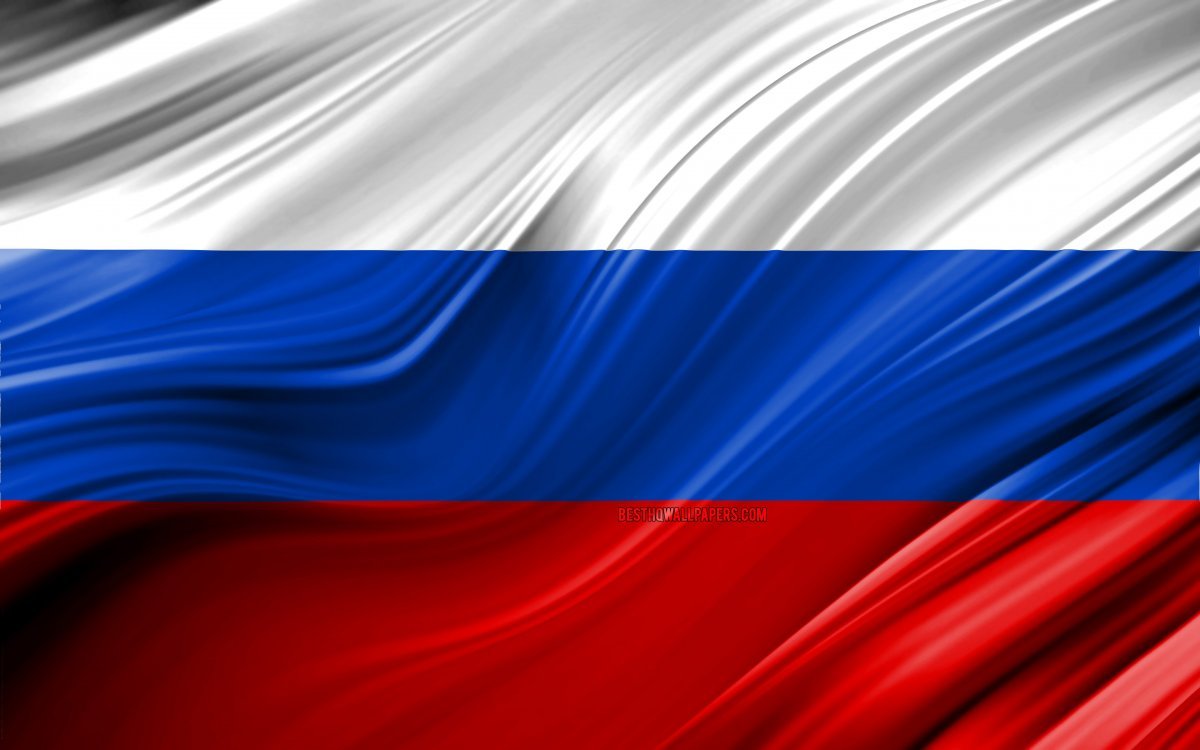 «Мы патриоты – за нами будущее!»
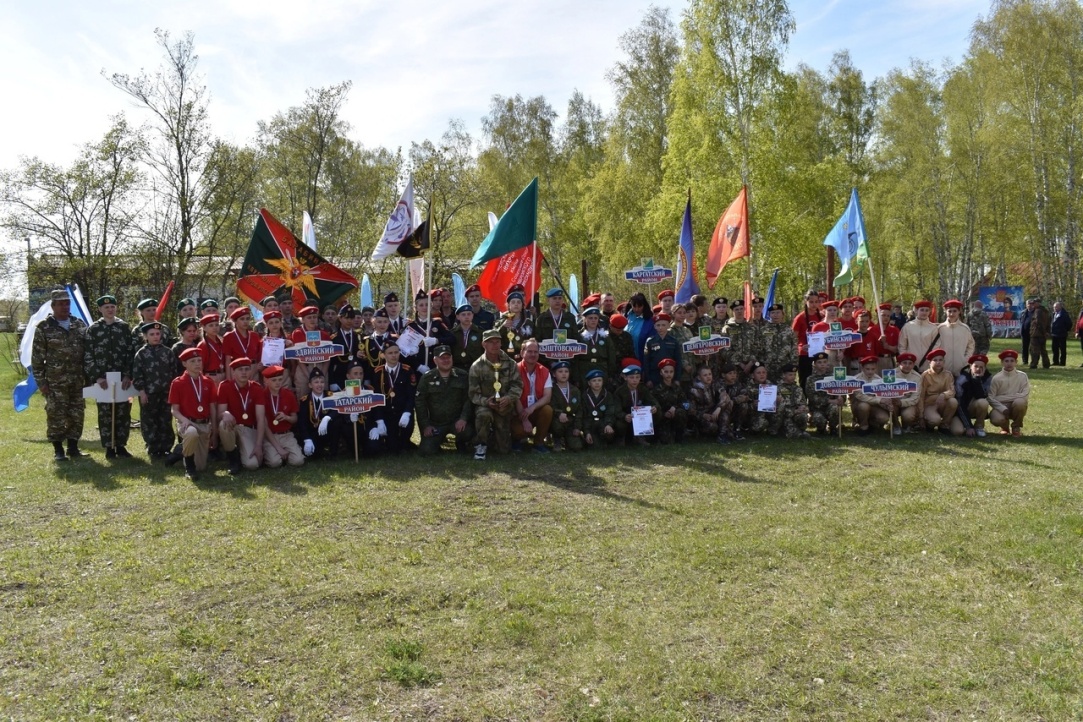 Жилина Ю.О.
МКОУ КСШ №3 им. И.А. Домбровского
г. Каргат
2023г.
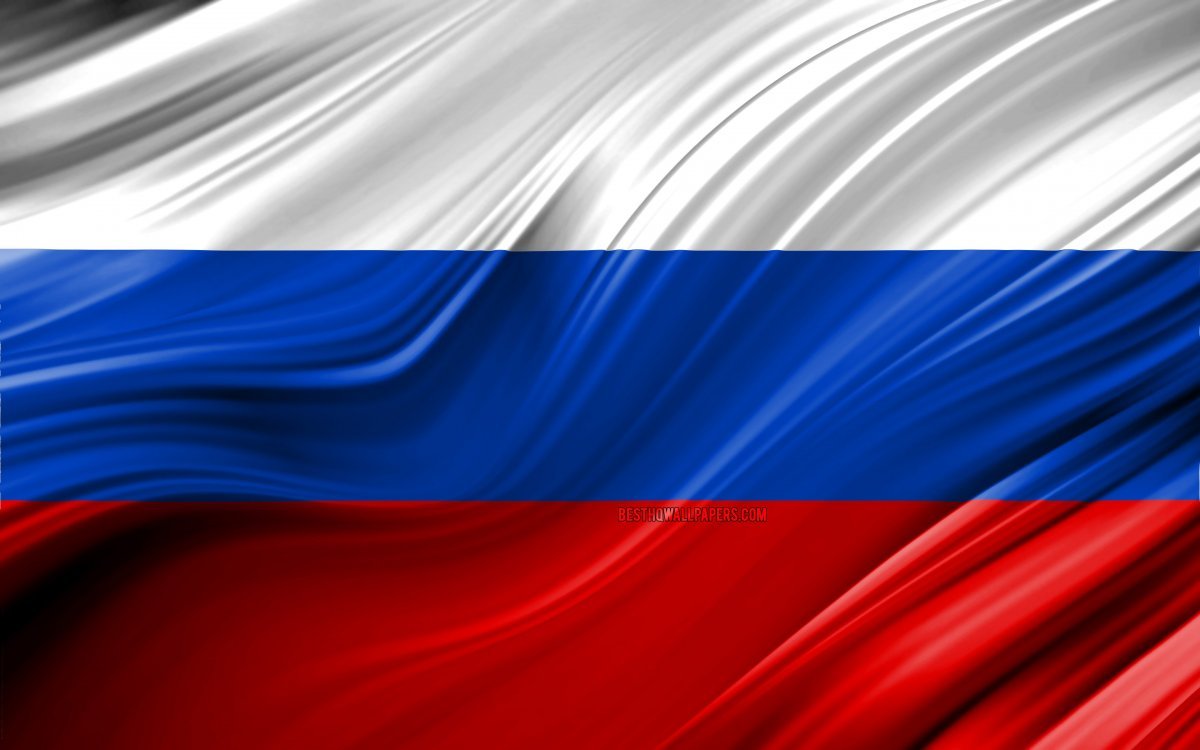 Актуальность
Цель: формирование гражданственности, патриотизма, активной жизненной позиции для успешной социализации в современном мире. Воспитание у обучающихся любви и верности к Отечеству.

Задачи:

1.Способствовать воспитанию любви к своей семье, уважению к истории родного края, его ценностям.

2. Сформировать у школьников понятия и представления патриотизма.

3.Развивать познавательные способности детей в процессе практической деятельности, творческие способности, самостоятельность.
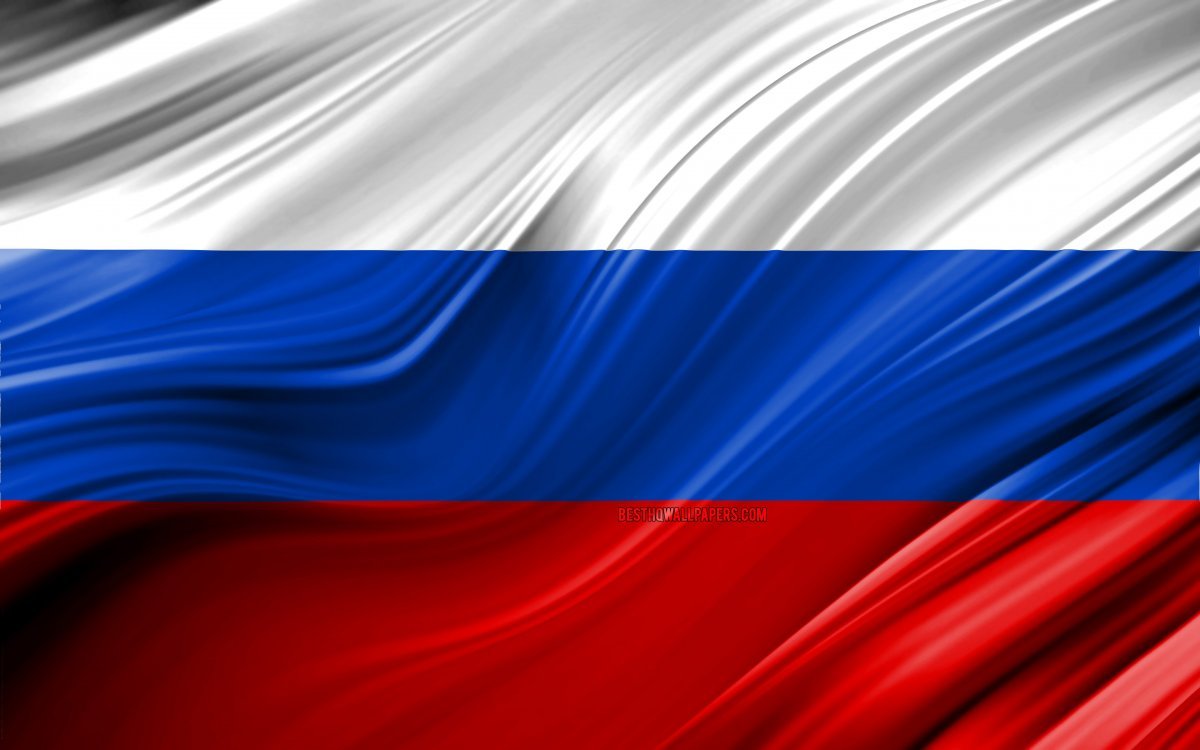 Этапы

1.Подготовительный. Организационный.

Изучить материал по данной теме
Подобрать высказывания
Сделать раздаточный материал
Подобрать музыкальный материал

2. Реализация. Проведение мероприятия.
3.Результаты

Сопроводительные материалы: презентация, карточки с пословицами, рабочие листы.
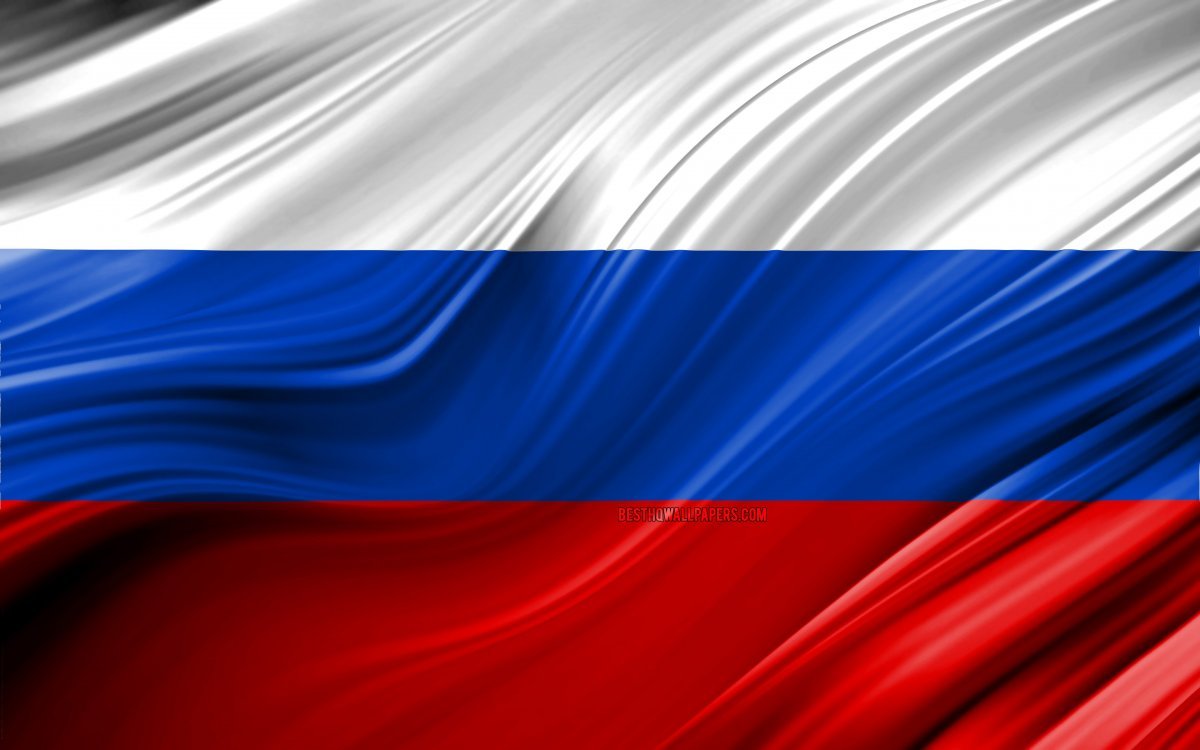 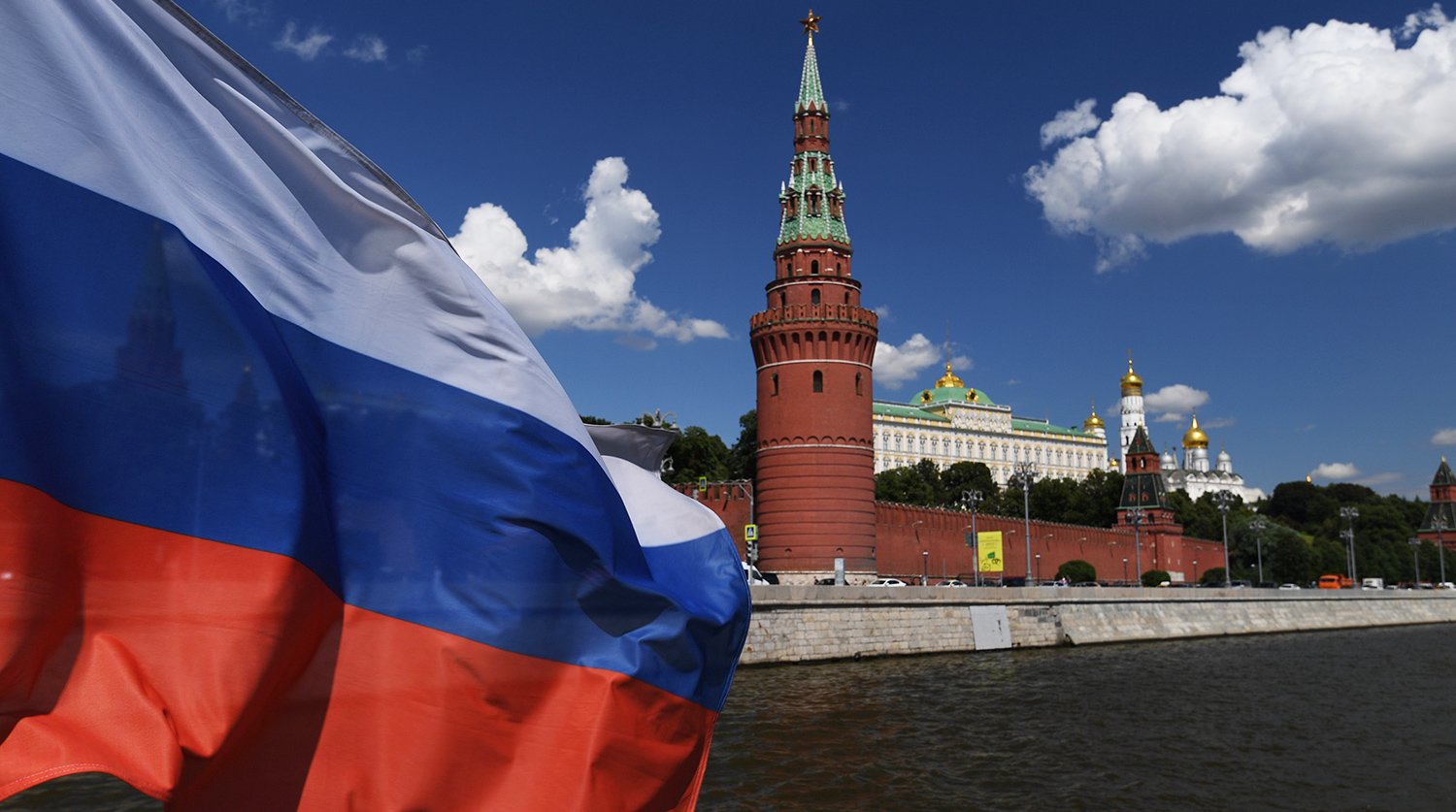 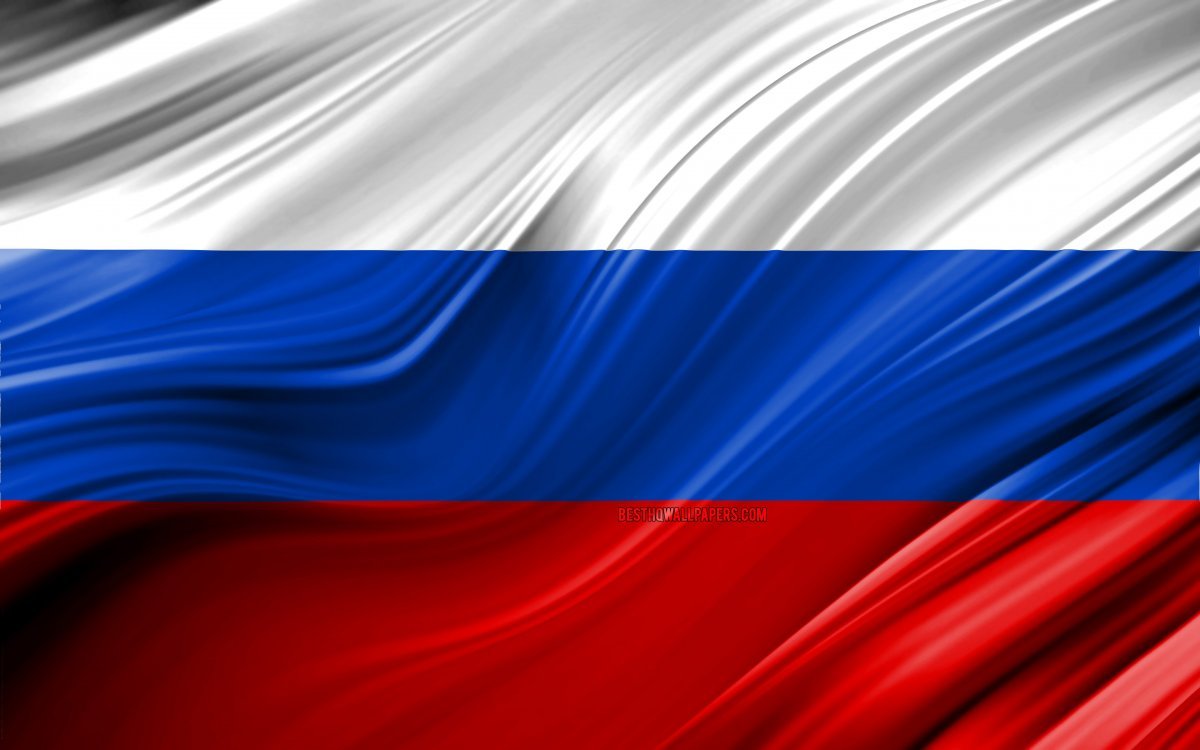 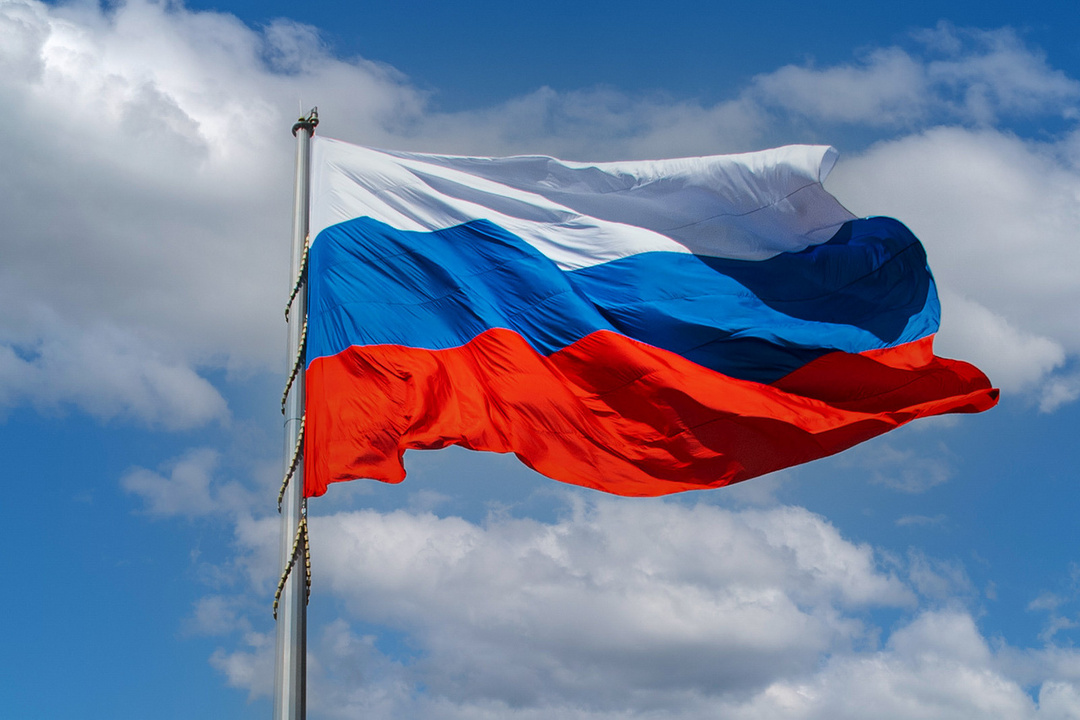 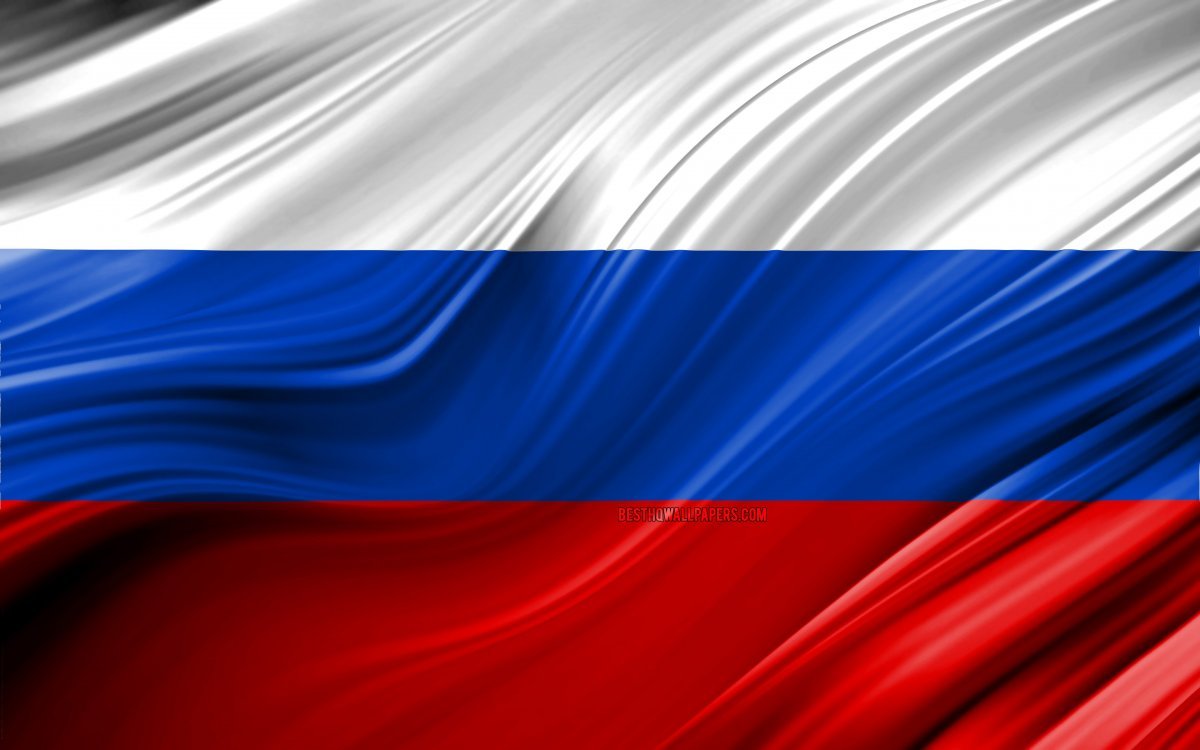 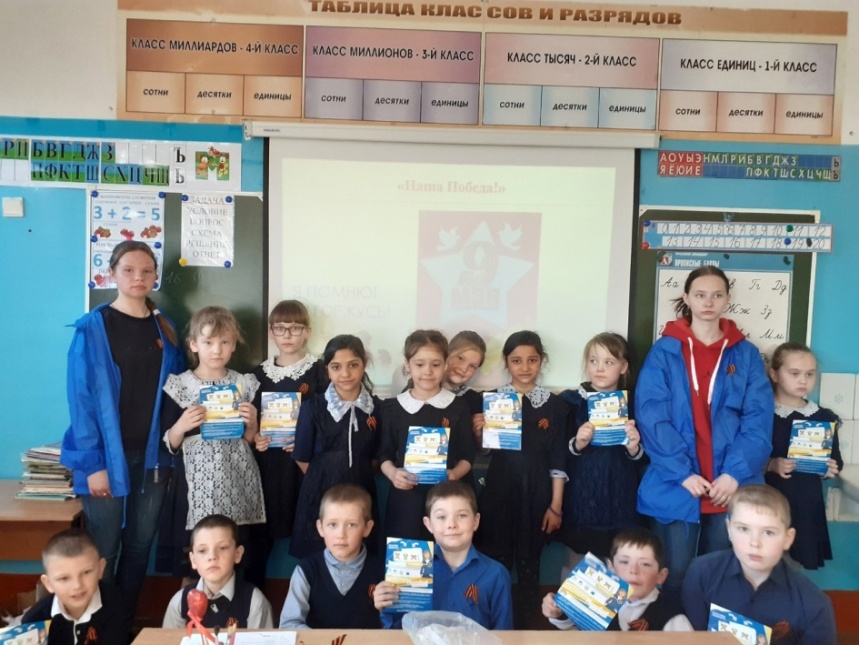 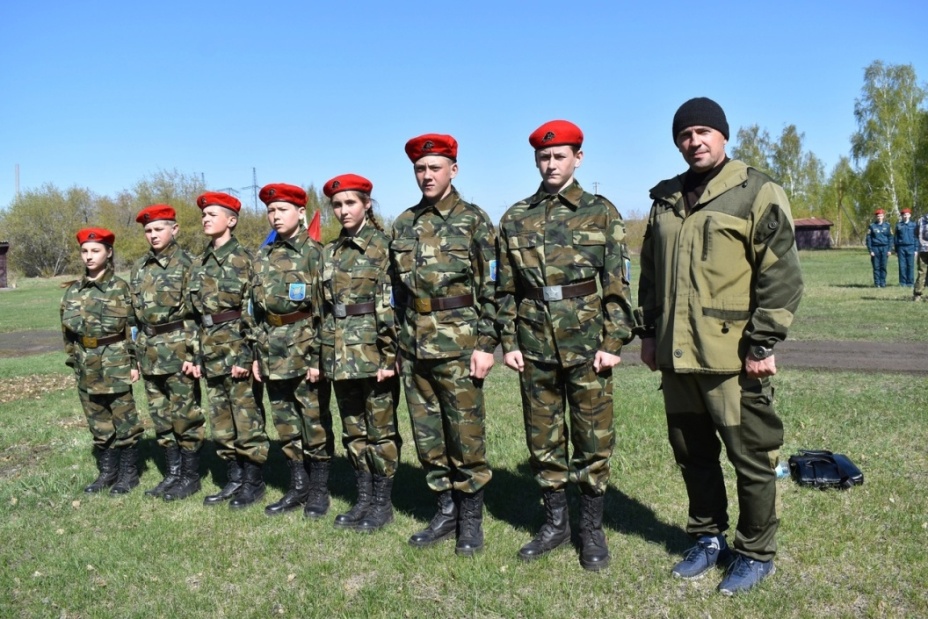 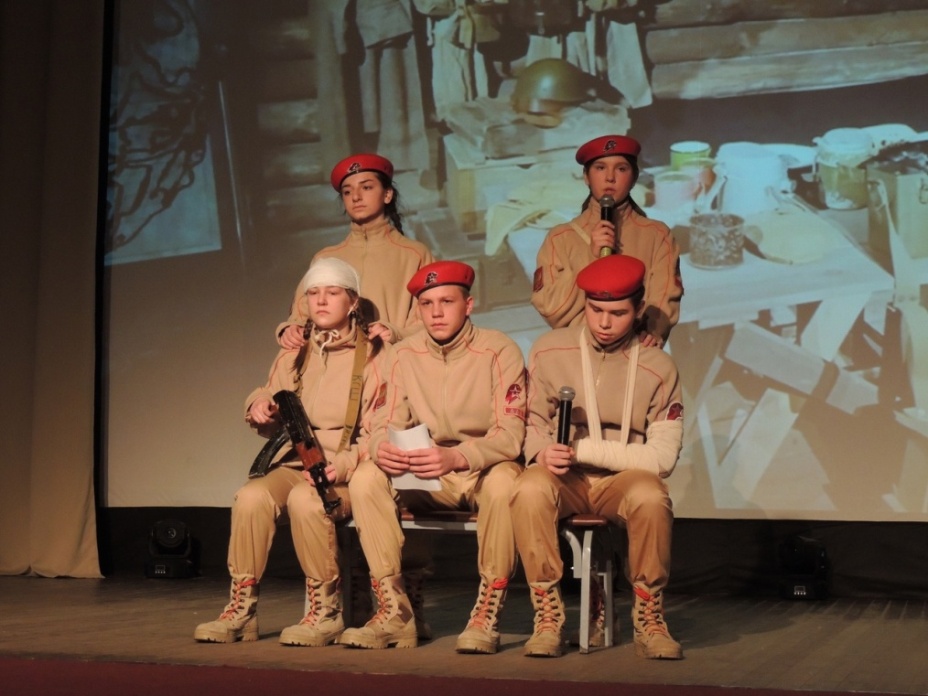 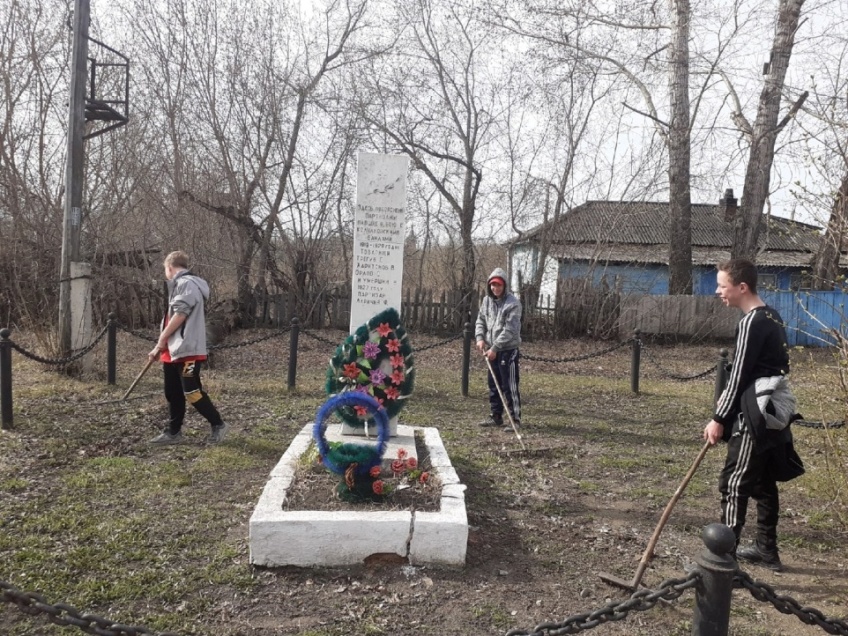 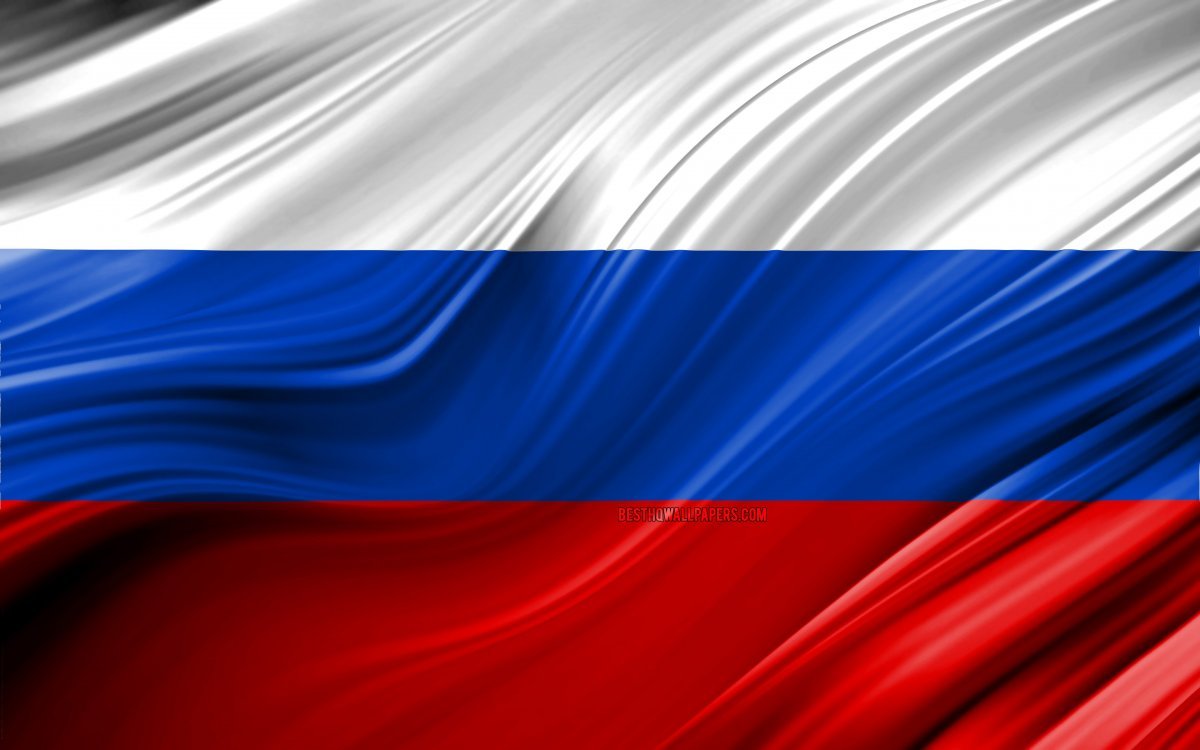 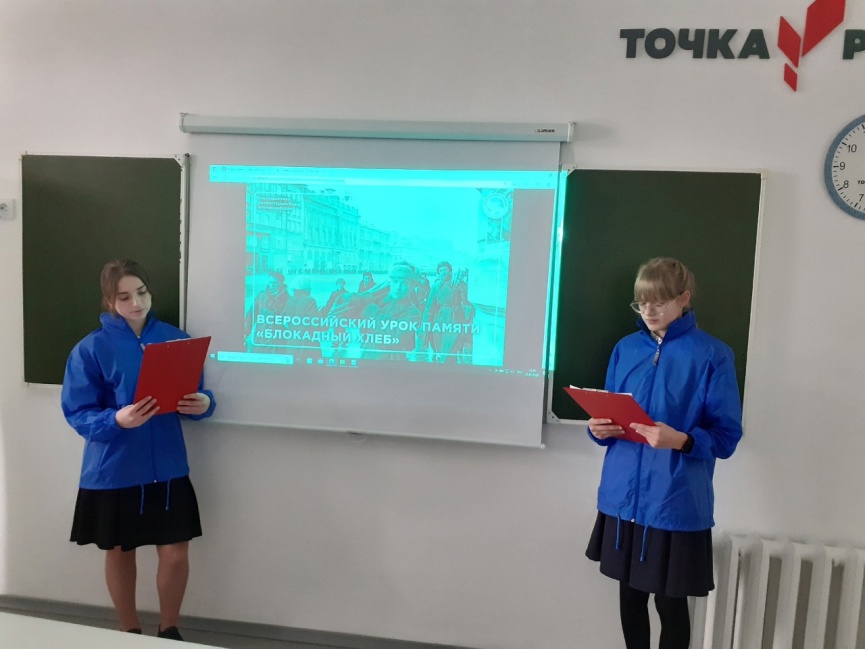 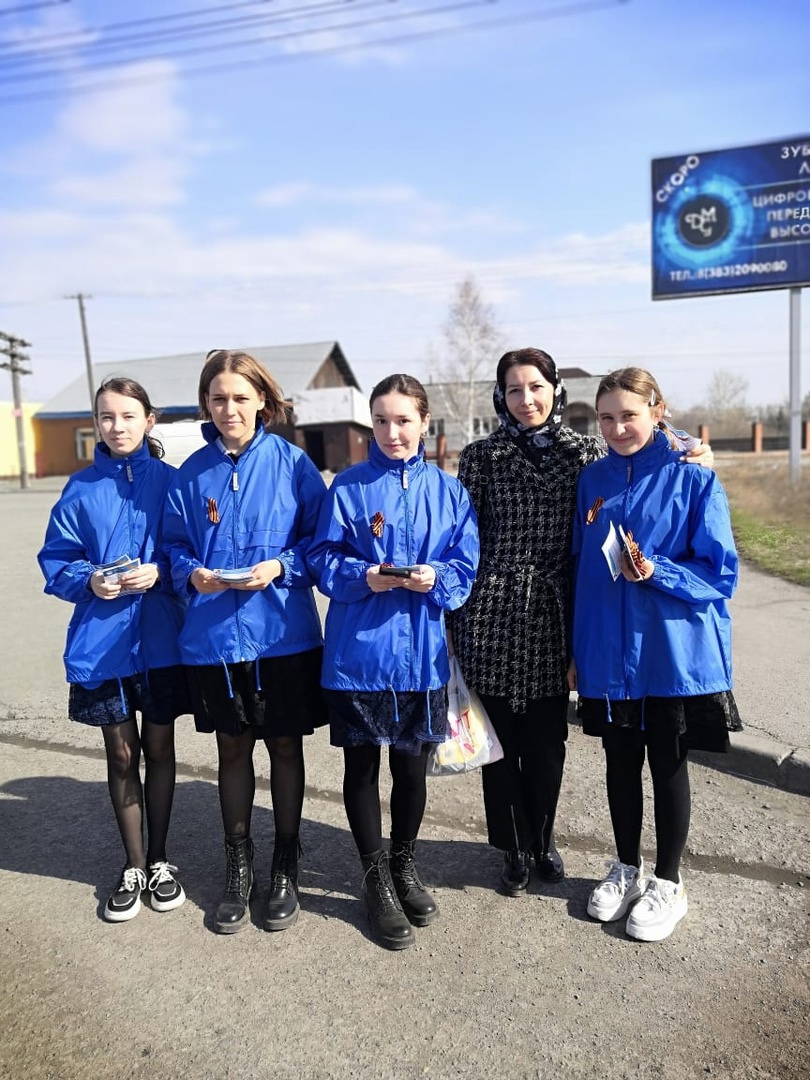 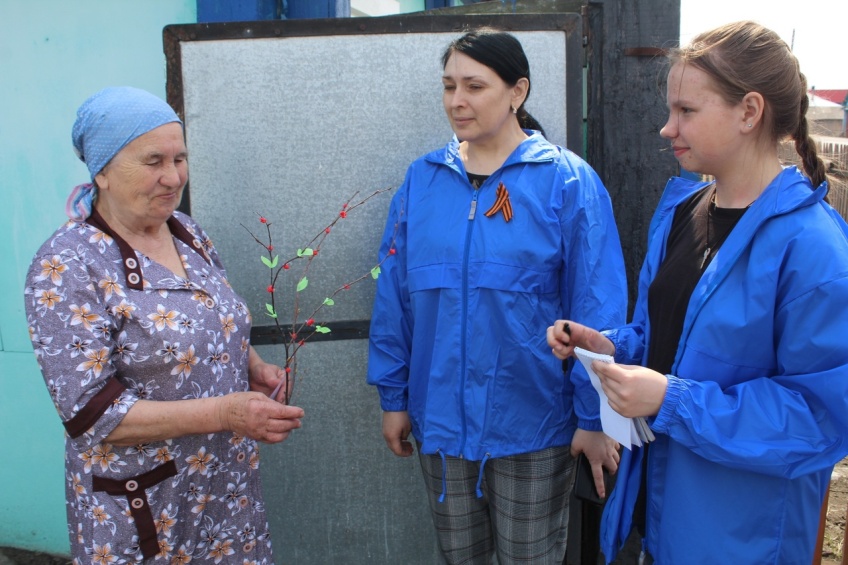 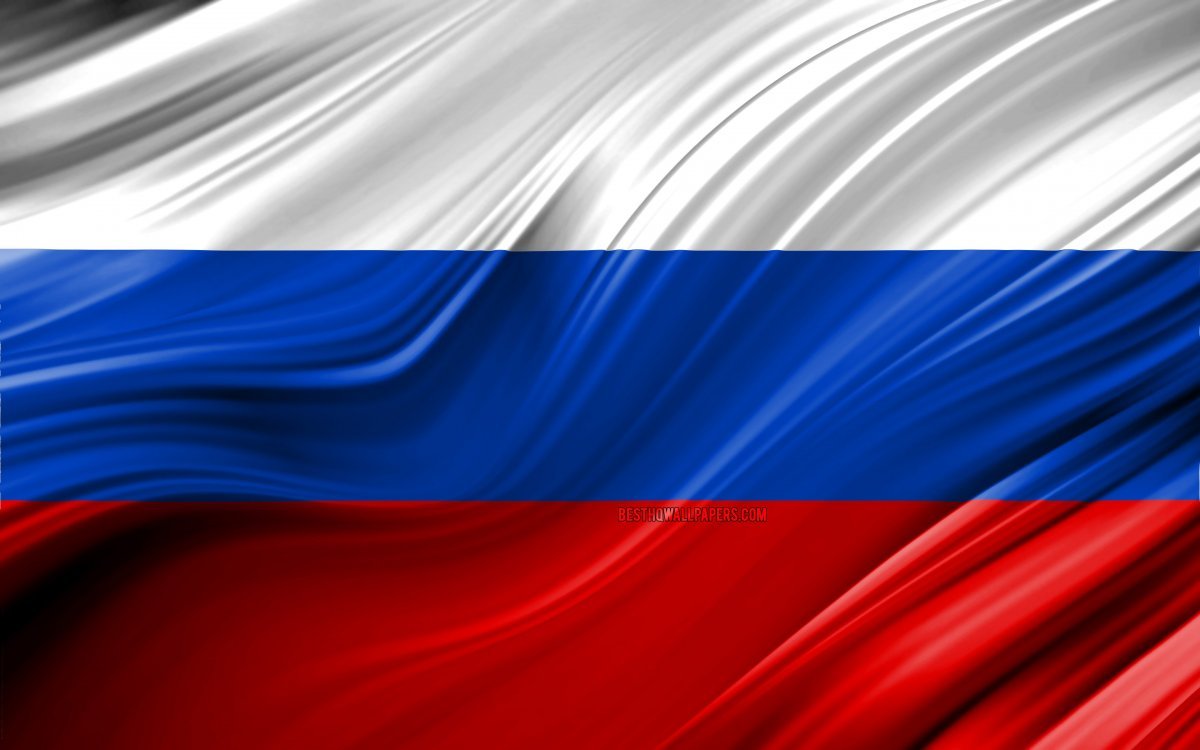 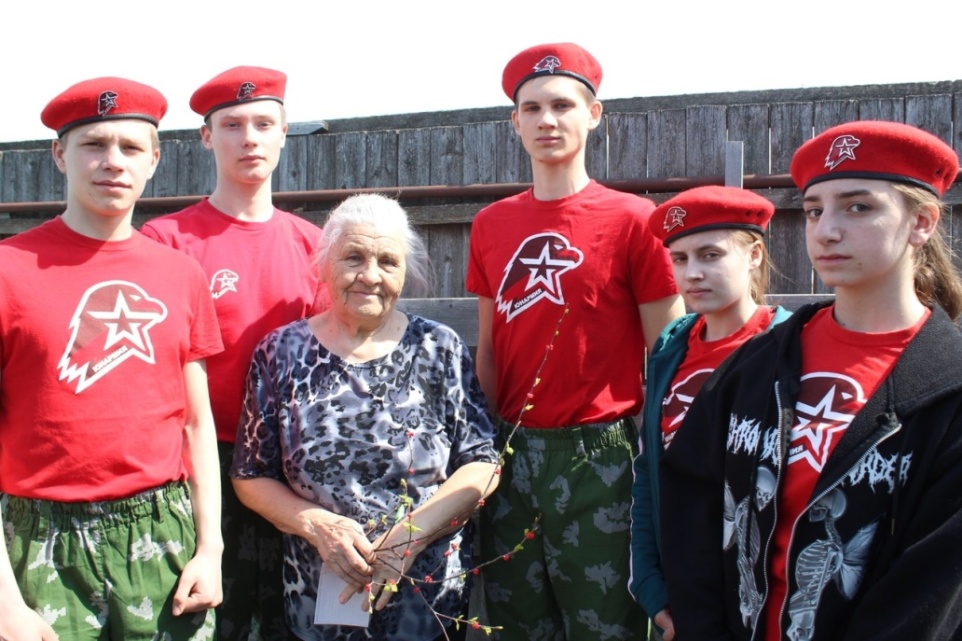 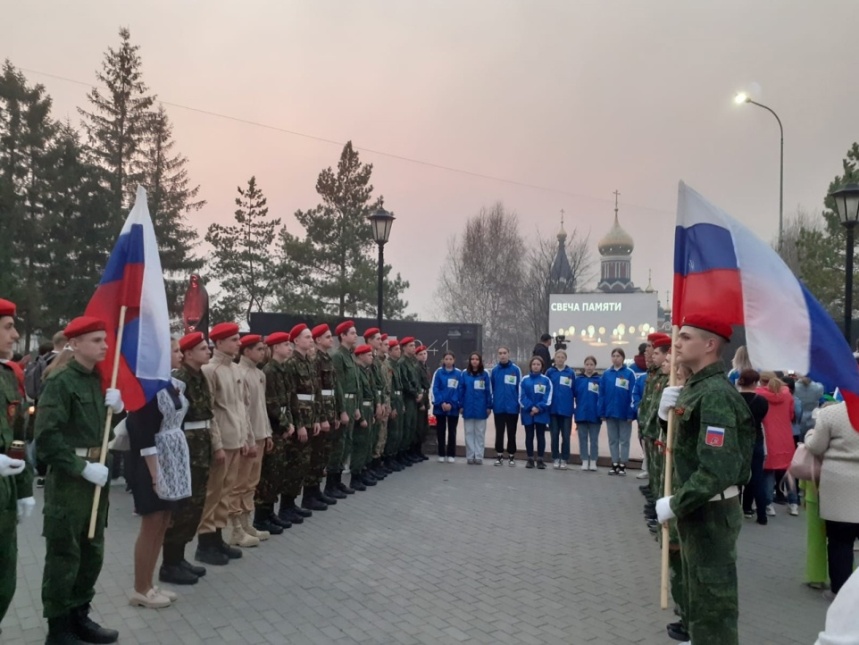 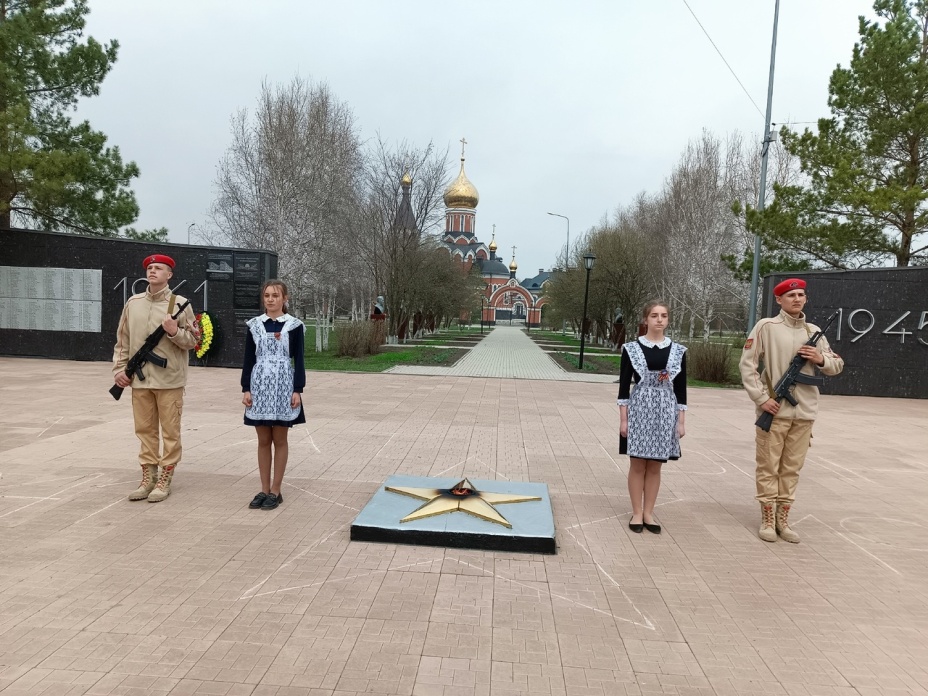 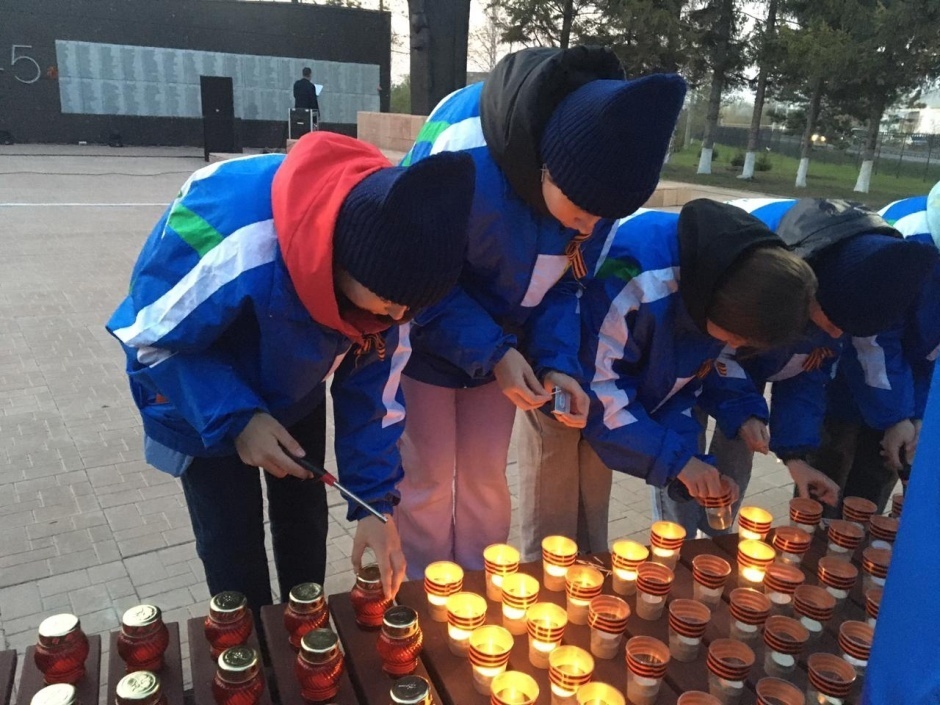 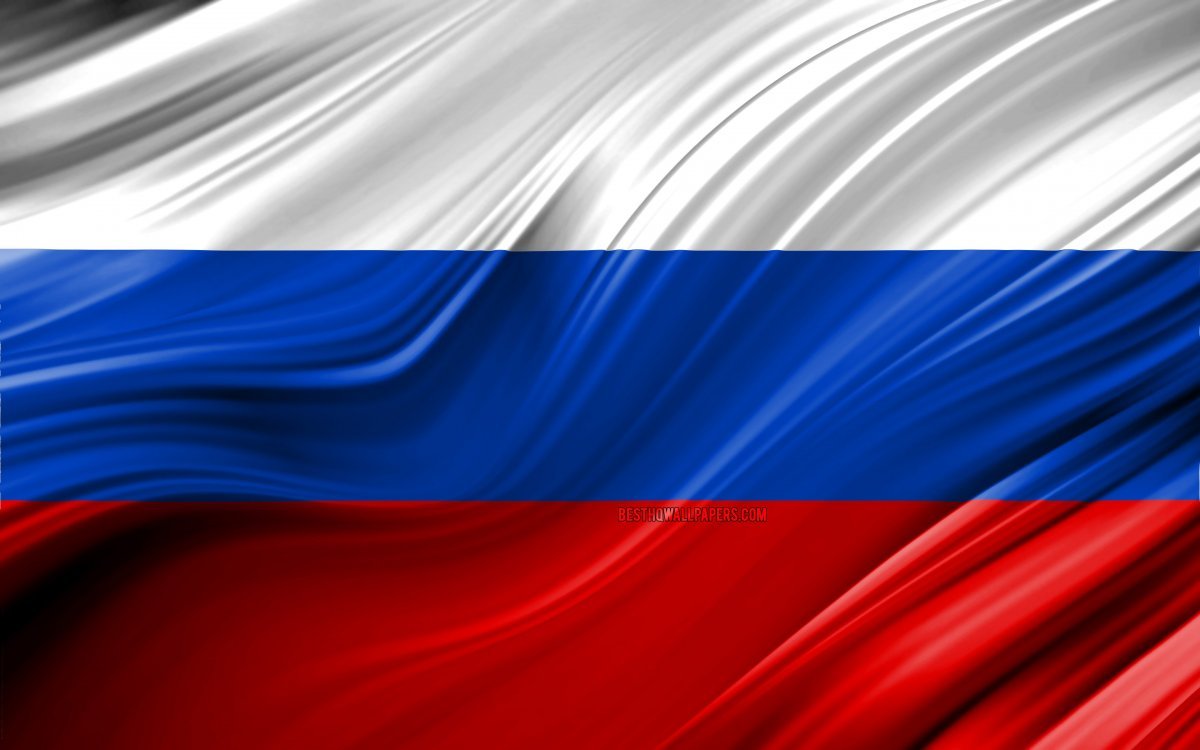 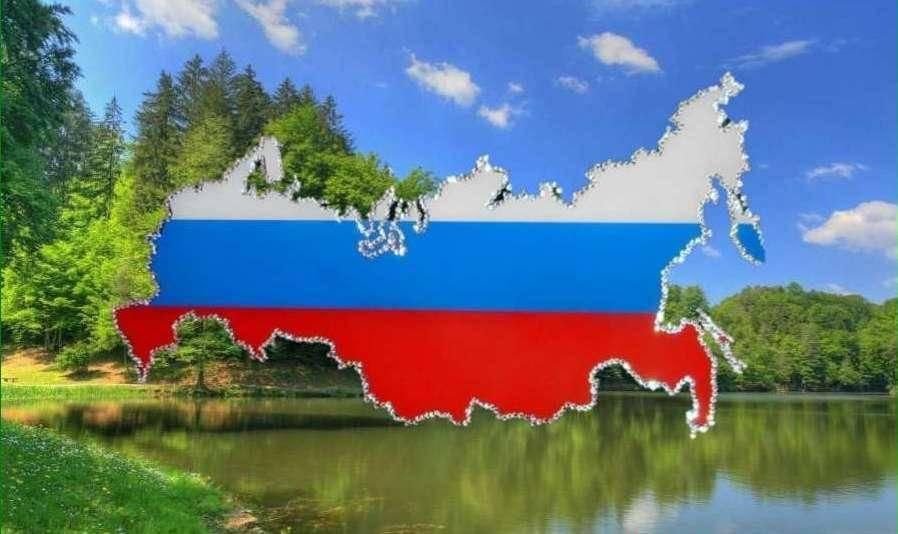 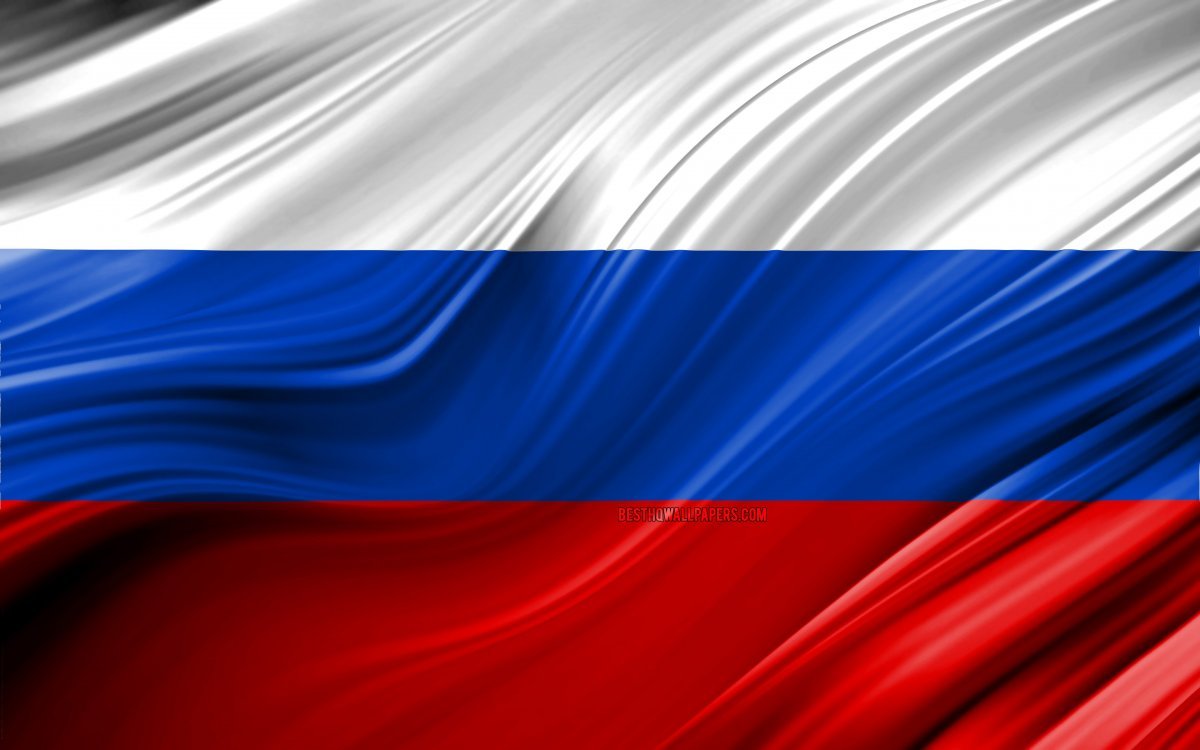 Результаты: расширение кругозора детей,  их интереса к истории страны. Развитие заинтересованности, инициативности, самостоятельности.
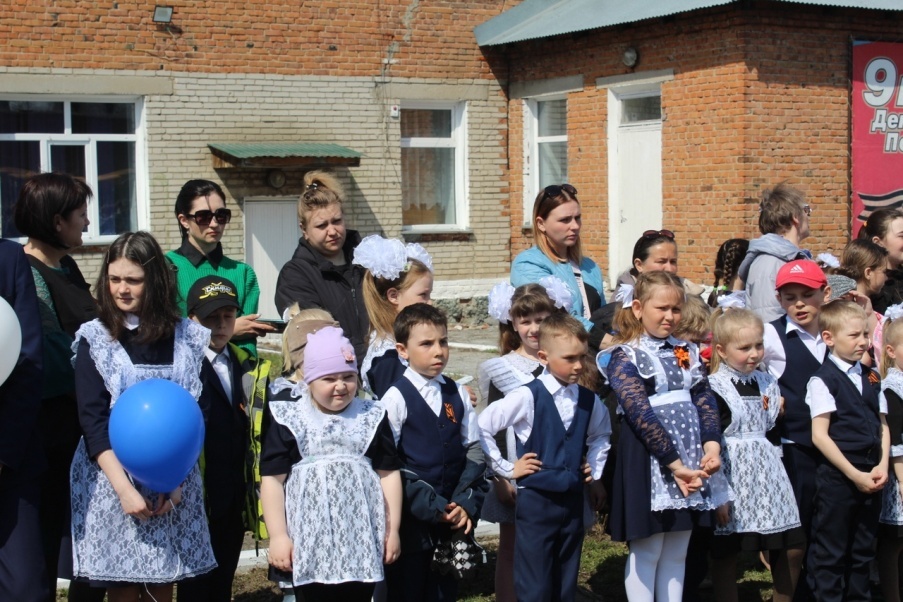 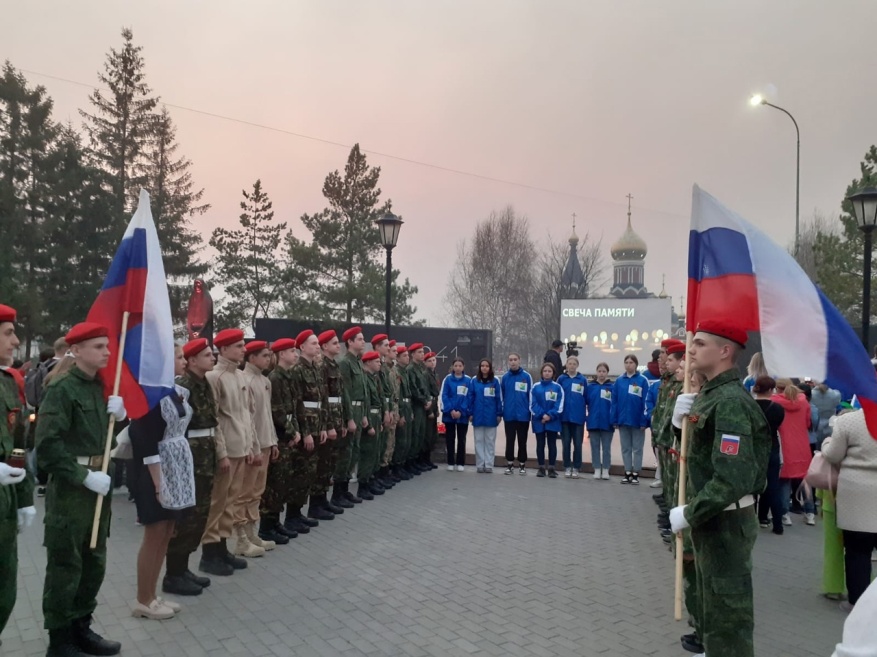 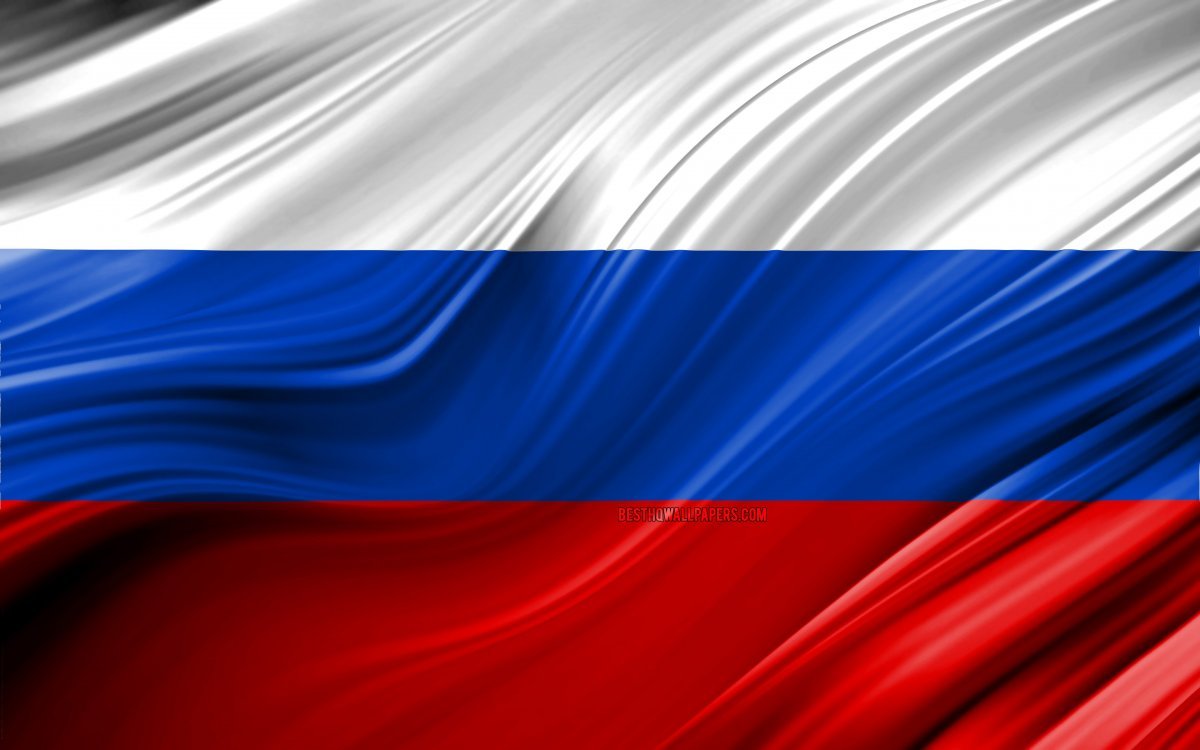 Благодарю за участие, 
за вашу активность.
Спасибо за внимание!